Timeline 

Cosmology
Rien van de Weygaert

    with thanks to Bernard J.T. Jones
Timeline Cosmology
2nd Millennium BCEBC
       Mesopotamian  cosmology has a flat,circular Earth enclosed in a cosmic Ocean

12th century BCEC
       Rigveda has some cosmological hymns, most notably the Nasadiya Sukta



6th century BCE
       Anaximander, the first (true) cosmologist 
       - pre-Socratic philosopher from Miletus, Ionia
       - Nature ruled by natural laws 
       - Apeiron  (boundless, infinite, indefinite), that out of which the universe originates




6th century BCE
       Pythagoras, 
       - replaced the divine, God, and myths witH principles of higher purity and precision:
         numbers and their relations (rather than anthropomorphic creatures)
•      strictly ordered Universe, on the basis of mathematics
               no room for Gods and their stories
Timeline Cosmology
5th century BCE
       Plato 
       - Timaeus 
       - dialogue describing the creation of the Universe, 
       - demiurg created the world on the basis of geometric forms (Platonic solids)





4th century BCE
       Aristotle 
       - proposes an Earth-centered universe in which the Earth is stationary and the cosmos, 
         is finite in extent but infinite in time
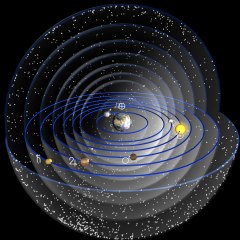 Aristotle’s   Universe
Hellenistic Scientific Revolution
3rd  century BCE
       Aristarchus of Samos  (c. 310-230 BCE)
       - proposes a heliocentric (sun-centered) Universe, based on his conclusion/determination 
          that the Sun is much larger than Earth
        - Earth rotates around its own axis, while it orbits the Sun

3rd  century BCE
       Archimedes (c. 287-212 BCE)
       - book The Sand Reckoner:   diameter of cosmos ~ 2 lightyears
       -                                                 heliocentric Universe not possible

3rd  century BCE
       Eratosthenes (c. 276-195/194 BCE)
       - first person to calculate/measure the circumference of the Earth:  ~ 46100 km,  15% error wrt. real value   


3rd  century BCE  (late) -  2nd century BCE (early)
       Apollonius of Perga
       - epicycle theory for lunar and planetary motions


2nd century BCE
       Seleucus of Seleucia   (c.190-150 BCE)
        - proponent of heliocentric theory of Aristarchus of Samos
        -  proposes theory for the origin of tides caused by the Moon
        -  argues that therefore the annual cycle of tides can only be explained in a heliocentric Universe
        -  first to assume that the Universe is Infinite   (according to Strabo)


2nd  century CE
       Ptolemaeus  
       - Almagest/Syntaxis:   culmination of ancient Graeco-Roman astronomy
       -  Earth-centered Universe, with Sun, Moon and planets revolving on epicyclic orbits around Earth
Hellenistic Scientific Revolution
2nd  century CE
       Ptolemaeus    (c.  AD 100-170)
       Almagest/Syntaxis:   
       -  culmination of ancient Graeco-Roman astronomy
       -  Earth-centered Universe, with Sun, Moon and planets revolving on epicyclic orbits around Earth
1st century BCE
        Lucretius   (c. 99 BCE -  55 BCE)
         De Rerum Natura   -   On the Nature of Things
        -  didactic poem exploring Epicurean physics, exploring the principles of atomism
        -   the universe described in the poem operates by these physical principles, 
             and NOT by the divine intervention of the traditional Roman deities. 
        -    its 5th (of 6) book describes the origin of the world and all things therein




       5th century CE
       Martianus Capella   (c. 410-420)
        - De nuptiis Philologiae et Mercurii  (aka ‘’De septem disciplinis’’), 5th century encyclopedia
       - 8th book describes  a geocentric universe, with the Sun orbiting Earth, and Venus and Mercury orbiting the Sun,
         (much like late 16th century Brahe model)



        6th century CE
        John Philoponus   (c. 490-570)
         -  proposes a universe that is finite in time, and argues agains the ancient Greek notion of an infinite Universe
         -  states the heavens and the earth have the same physical properties
        -  held that God created all matter with its physical properties 
            with natural laws that would allow matter to progress from a state of chaos to 
            an organized state forming the present universe
Roman  - Byzantine Antiquity
Medieval Hindu & Islamic World
5th-13th  century CE
        Aryabhata (India) and Al-Sijzi (Iran) 
       propose that the Earth rotates around its axis.  
         
         Nasir al-Din al-Tusi (1201 –1274)  
         First empirical evidence for Earth’s rotation by Nasir al-Din al-Tusi.

        8th  century CE
         Puranic Hindu cosmology, 
         the Universe goes through repeated cycles of creation, destruction and rebirth, with 
         each cycle lasting 4.32 billion years. 

         8th century CE
          Imam Muhammed al-Baqir   (676-733)
         medieval Islamic scholars endorse idea of pluralistic universe
         "Maybe you see that God created only this single world and that God did not create humans besides you. 
           Well, I swear by God that God created thousands and thousands of worlds and 
           thousands and thousands of humankind.“

         13th century CE
         Fakhr ad-Din ar-Razi (1149–1209), 
          Matalib al-Aliya 
          criticizes geocentric model and within the universe and explores the notion of the existence of a plural worlds in 
          the context of his commentary on the Quranic verse, "All praise belongs to God, Lord of the Worlds”. He raises the 
           question of whether the term "worlds" in this verse refers to 
           "multiple worlds within this single universe or cosmos, or to many other universes or a multiverse beyond 
           this known universe." 

.
10th century CE, Carolingian times
          unknown Irish monk,  ~ 950-960 CE
         -  awareness of alternatives to geocentric universe:
            sketch Venus & Mercury orbit around Sun  (!!!!), 
            in copy of Martianus Capella ‘’De septem disciplinis’’
            

         1230
           Johannes de Sacrobosco, 1195-1230
          Tractatus de Sphaera/De sphaera mundi  (1230)
          - Earth as a sphere




       13th  century CE
       Robert Grosseteste (1175-1253), Anglo-Norman  
        De Luce (On Light)  (1225)
       - first work stating that a single set of physical laws account for different structures of heavens and Earth
       - nine-sphere universe, formed in series of “phase” transitions 
       - an initial explosion (!!!!!) of a primordial sort of light, expands the Universe into an enormous sphere, 
         thinning matter as it goes.  Sounds like Big Bang
European Middle Ages
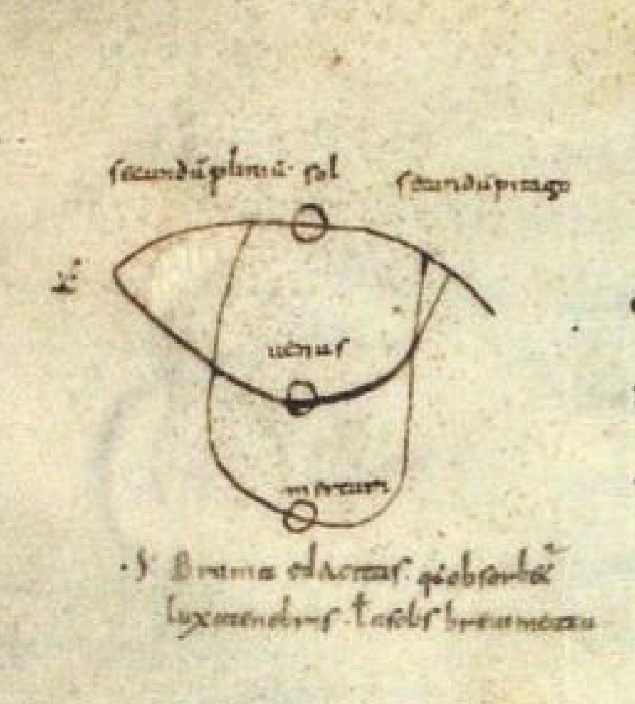 15th century CE
       Nicolas de Cusa, 1401-1464
       De Docta Ignorantia  (1440)
         - first European work stating that other stars would be other worlds:
           “Life, as it exists on Earth in the form of men, animals and plants, is to be found, 
            let us suppose in a high form in the solar and stellar regions. Rather than think that so many stars and parts 
            of the heavens are uninhabited and that this earth of ours alone is peopled we will suppose that in every region 
            there are inhabitants, differing in nature by rank and all owing their origin to God …”, 

       -  work explicitly states a “Cosmological Principle”
         “The universe has no circumference, for if it had a center and a circumference there would be some
            and some thing beyond the world, suppositions which are wholly lacking in truth. Since, therefore, it is 
            impossible that the universe should be enclosed within a corporeal center and corporeal boundary, it is 
            not within our power to understand the universe, whose center and circumference are God.  ”


       1584
       Giordano Bruno, 1548-1600
       De l'Infinito, Universo e Mondi (1584)
“         ”Innumerable celestial bodies, stars, globes, suns and earths may be sensibly perceived therein by us and 
            an infinite number of them may be inferred by our own reason.’’
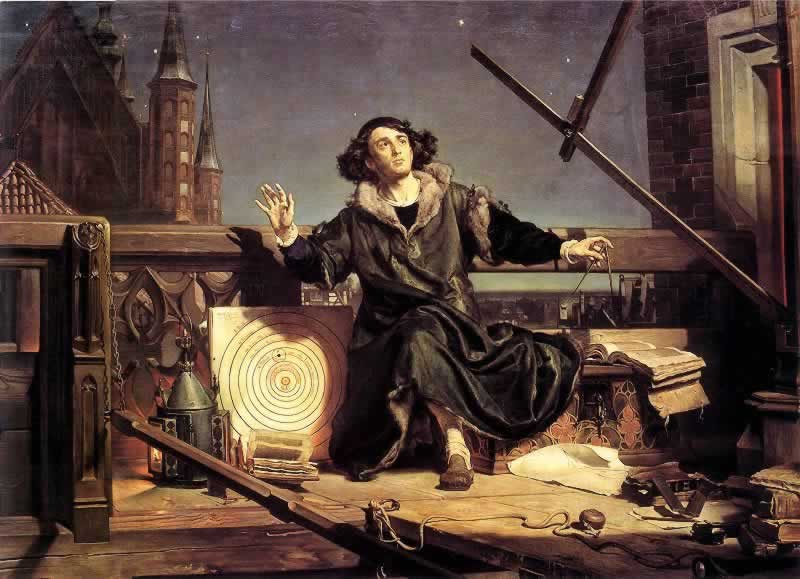 Nikolaus  Copernicus(1473-1543)
The Scientific Revolution
1543
      Nicolaus Copernicus  
       - publishes heliocentric universe in De Revolutionibus Orbium Coelestium
       - implicit introduction Copernican principle:   Earth/Sun is not special 

1576
       Thomas Digges (1546-1595)
        A Prognostication everlasting  (1576)
         First expose – in appendix - of Copernican heliocentric model of the Universe in English language. 
        Digges states – going further than Copernicus - that the Universe is infinite, and contains infinitely many stars. 
        “Digges’ original contribution to cosmology consisted of dismantling the starry sphere throughout endless space
          … Digges pioneered … the idea of an unlimited sphere filled with the mingling rays of countless stars.”  (E. Harrison)

 1572
        Tycho Brahe
        Tycho’s supernova 
         Ultimate evidence and challenge against the Aristotelian view of a serene unchanging Universe. 

         
1609-1632
       Galileo Galilei   
       by means of (telescopic) observations, proves the validity of the heliocentric Universe. 

1610 , Siderius Nuncius
       first published work on observations made by telescope 

1632,   Dialogue Concerning the Two Chief World Systems
       Debate between Salviati, exposing the Copernican heliocentric Universe  and Simplicio, defending the 
       old traditional Ptolemiac geocentric model.
Johannes Kepler             (1571-1630)
The Scientific Revolution:

Mechanization of the Universe
1609/1619
       Johannes Kepler
       - the  3 Kepler laws, describing the elliptical orbits of the planets around the Sun  






1687
       Isaac Newton
        Philosophiae Naturalis Principia Mathematica
       -  discovers Gravitational Force as agent behind cosmic motions   
       - publishes his Principia (Philosophiae Naturalis Principia Mathematica), which establishes 
          the natural laws of motion and gravity  (the latter only to be replaced by Einstein’s theory of GR)
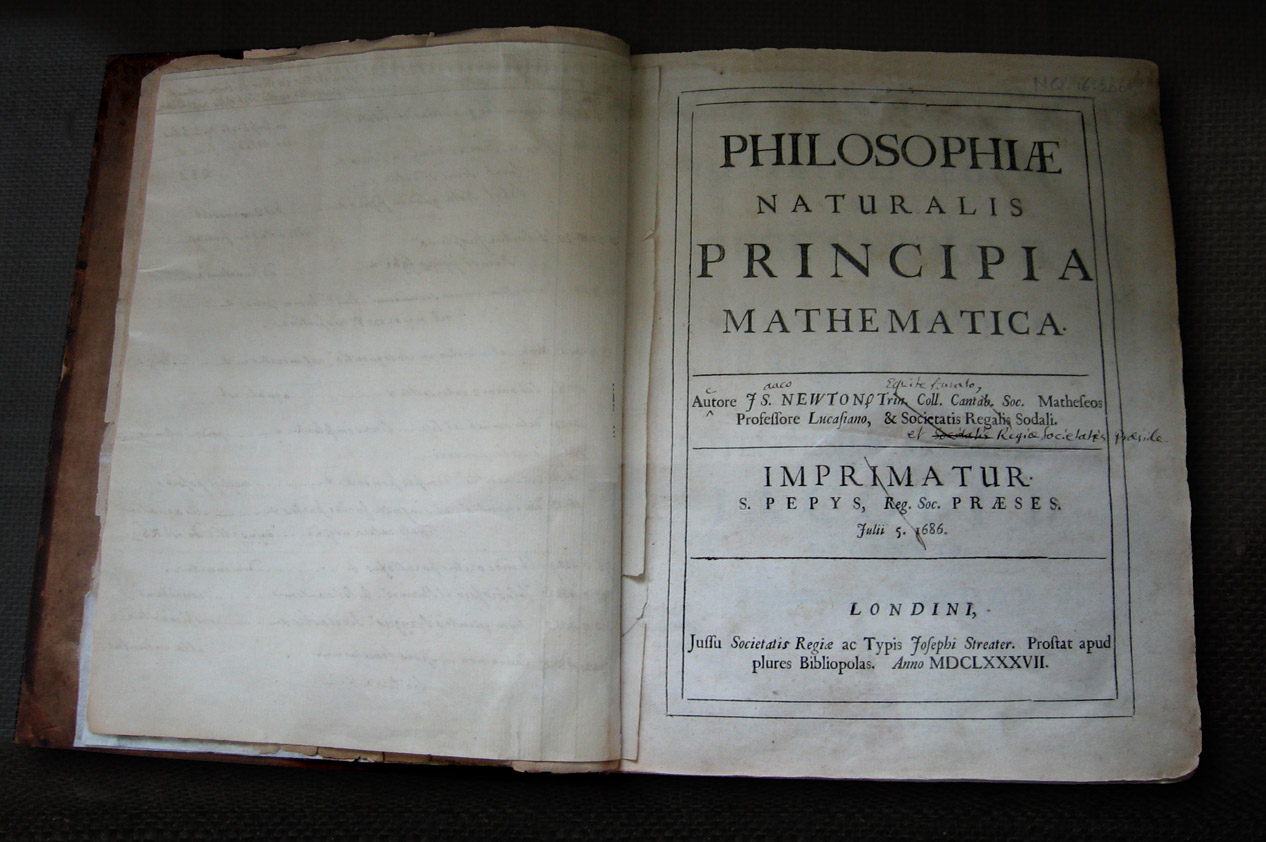 Isaac  Newton             (1642-1726)
The Scientific Revolution Completed:                      Expanding Worldview
1576
       Thomas Digges
        Following his statement of an infinite universe, filled with an infinite number of stars, Digges is the 
         first to identiy the “dark night sky paradox”. 

1610 
       Johannes Kepler
       Letter to Galilei (1610)
        Puzzled by the night’s darkness: in 1610 he wrote in a letter to Galileo that in an infinite universe filled with stars, 
         “the whole celestial vault would be as luminous as the Sun.” Kepler’s proposed solution to the paradox  is that 
         the universe has to be finite( this fell in line with Kepler’s religious beliefs that the entire universe was “for 
         man’s sake.”)


1686
        Bernard le Bovier de Fontenelle (1657-1757)
         Entretiens sur la pluralité des mondes/Conversations on the Plurality of the Worlds (1686)
        Book describes new Copernican cosmology, and speculates on the plurality of worlds. 
        In a series of conversations between a philosopher and a marquise, who walk in the latter's garden at night 
        and gaze at stars, the philosopher explains the heliocentric model and also muses on the possibility of extraterrestrial life. 


1755
       Immanuel Kant  
       - asserts that nebulae are really galaxies separate from and outside from the Milky Way, 
        - calling these Island Universes



1785
       William Herschel 
       - proposes theory that our Sun is at or near the center of ou Galaxy (Milky Way)
Thomas Digges        (1546-1595)
19th Century
1826
       Heinrich Wilhelm Olbers 
       - Olber’s paradox  (why is the night sky dark ?)


1837
      Friedrich Bessel, Thomas Henderson, Otto Struve 
       - measurement parallax of a few nearby stars: the first measurement of any  distances 
          outside the Solar System.
       - establishes the vast distances between the stars

 

1848
       Edgar Allan Poe 
       - first correct solution to Olber’s paradox in    Eureka: A Prose Poem,
          an essay that also suggests the expansion of the universe


1860
       William Huggins
       -  develops astronomical spectroscopy :  
           Orion nebula is mostly made of gas, the Andromeda nebula  dominated by stars
William Herschel’s
           telescope
20th Century – Relativistic Cosmology
1905
      Albert Einstein
       - Special Theory of Relativity
       - space and time are not separate  continua, instead they define a 4-dim. spacetime continuum

1915
       Albert Einstein
       -  General Theory of Relativity:
           Einstein field equations 
        -   represents an entirely new theory of gravity, in which gravity is the result of the local 
            curvature of space, hence replacing the action-at-a-distance theory of Newton. 
       -  spacetime becomes a flexible dynamic medium, warped by energy density

1917
       Willem de Sitter
       -  first general relativistic cosmology, de Sitter Universe
       -  empty expanding Universe with cosmological constant

1922
        Alexander Friedmann
       - Friedmann solution to the Einstein field equations, now known as 
         Friedmann-Robertson-Walker-Lemaitre equations
       - solutions for a perfectly uniform space
       - imply expansion of the space

 1927
         Georges Lemaitre
       - solutions for Einstein field equations, for  a perfectly uniform space, confirming Friedmann
       - discusses the implications, that of an expanding Universe and the creation of the Universe 

1933
       Edward Milne
       -  formulation of the Cosmological Principle
       -  Universe is Isotropic and Homogeneous  (on scales larger than 100 million lightyears)
-
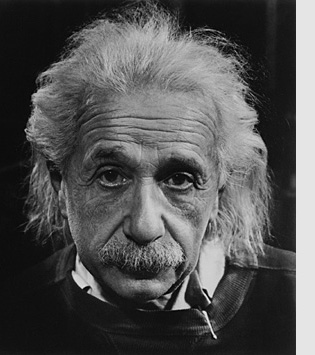 Albert Einstein
         (1879-1955)
20th Century – the Universe Expanding
1912
       Henrietta Leavitt
       - Cepheid variable stars period-luminosity relation
       - crucial step in measuring distances to other galaxies


1920-1921
       Harlow Shapley & Heber Curtis
       - Shapley – Curtis debate or “Great Debate”, National Academy of Science
       -  debate on the distances to spiral nebulae:  
           are they individual galaxies like the Milky Way or are they part of the Milky Way 


 1922
        Vesto Slipher
        -  finds that spiral nebulae are systematically redshifted, ie. moving away from us 


1923/1925
       Edwin Hubble
       - measures distance to few nearby spiral nebulae (Andromeda Galaxy, Triangulum galaxy, NGC 6822)
       - distances place them far outside our Milky Way
       - demonstrates that the spiral nebulae are galaxies outside our own Galaxy, the Milky Way
       - In other words, overnight the Galaxy loses its central unique position and the Universe turns out to be much, 
          much larger than previously presumed
-
1927
         Georges Lemaitre
         Annales de la Société Scientifique de Bruxelles, Un 
         “Univers homogène de masse constante et de rayon croissant rendant compte de la vitesse radiale 
          des nébuleuses extragalactiques" 
          ("A homogeneous Universe of constant mass and growing radius accounting for the radial velocity of 
            extragalactic nebulae“)

       - predicts distance-redshift relation (later known as Hubble relation, since Oct. 2018  “Hubble-Lemaitre relation”)
       - discovered the EXPANSION OF THE UNIVERSE from existing data (formally recognized by IAU in Oct. 2018)


1929
       Edwin Hubble 
        PNAS, "A relation between distance and radial velocity among extra-galactic nebulae”

       -  discovery linear redshift-distance relation (the Hubble relation, since Oct. 2018 “Hubble-Lemaitre relation”)
       -  ie. the discovery of the EXPANDING UNIVERSE
20th Century – the Universe Expanding
-
1930s  -   early Big Bang theory & discovery Dark Matter
1931
       Georges Lemaitre
        proposes Big Bang theory: 
       the universe expanded from an initial point, called the "Primeval Atom"

        Lemaître himself also described his theory as "the Cosmic Egg exploding at the moment of the creation“


1950
       Fred Hoyle 
        - coins the term Big Bang, meant in a derisive way


1932
       Jan Oort
       - first indication for the existence of dark matter, 
       - from measurements of the motions of stars in the Milky Way, implying the mass of the Galactic plane 
          must be more than the mass of the stars that can be seen

1933
       Fritz Zwicky
       -  discovery of existence of dark matter, from galaxy velocities in Coma cluster of galaxies


1934
       Georges Lemaitre
       -  Cosmological constant  (free factor in Einstein field equations):   
           interpretation in terms of  vacuum energy with an unusual perfect equation of state
the Hot Big Bang
1940s & 1950s  -   the Big Bang theory
1946
        Evgeni M. Lifschitz
        - formulation, in a relativistic context, of gravitational instability in an expanding universe,
          the prevailing theory for the formation of structure in the Universe

1946
       George Gamow
        - Hot Big Bang
        - predicts the existence of a cosmic radiation field with a temperature of 50 K (is 2.725K), presuming 
          all chemical elements were formed in the hot Big Bang.

1948
       Ralph  Alpher , Hans Bethe, George Gamow
       -  the -- paper
       -  describes how the Big bang would by means of nuclear synthesis in the early universe create hydrogen, helium 
           and heavier elements 

1948
       Ralph  Alpher  &  Robert Herman
       -  as a consequence of their studies of nucleosynthesis in the early expanding Big Bang universe, 
           theoretical prediction of the existence of a residual, homogeneous, isotropic blackbody radiation 
        -  they estimate "the temperature in the universe" at 5 K. 
        -  in 1965 discovered as the Cosmic Microwave Background Radiation

1948
       Hermann Bondi, Thomas Gold, Fred Hoyle 
        - proposal  Steady State Cosmology, based on the perfect cosmological principle

1957
       Margaret Burbidge, Geoffrey Burbidge, William Fowler & Fred Hoyle
        - landmark B2FH paper
       - Synthesis of the Elements in Stars
      - describes how all elements, heaver than lithium, are synthesize by nuclear processes in the cores of stars
      -  We are stardust !
Expanding Universe
Edwin Hubble   
                   (1889-1953)
v = H  r
        Hubble Expansion
1960s – Big Bang & Physical Cosmology
1963       
        Maarten Schmidt
        - discovery of the first quasar,  active nuclei of galaxies visible out to very high redshifts in the Universe


1965
       Arno Penzias & Robert Wilson
        - Discovery of the 2.7K Microwave Background Radiation  (CMB)
        - ultimate proof of the Hot Big Bang
       - Nobelprize Physics in 1978

1965
       Robert Dicke, Jim Peebles, Peter Roll & David Wilkinson
        - interpretation of the CMB as the relic radiation from the Big Bang


1966
        Jim Peebles
        - predicts the correct helium abundance, produced as a result of early Universe Big Bang nucleosynthesis

1966
        Stephen Hawking & George Ellis
        - Singularity Theorem
        - they show that any plausible general relativistic cosmology is singular

1978 
        Albert Bosma 
        PhD thesis, Univ. Groningen  (1978)
        clinching evidence of dark matter through the 21cm flat rotation curves of disk galaxies 

1980
        Vera Rubin
        - Dark Matter confirmed as making up 5-10 times more than ordinary matter, through the 
          flat rotation curves of spiral galaxies
1965: Penzias & Wilson
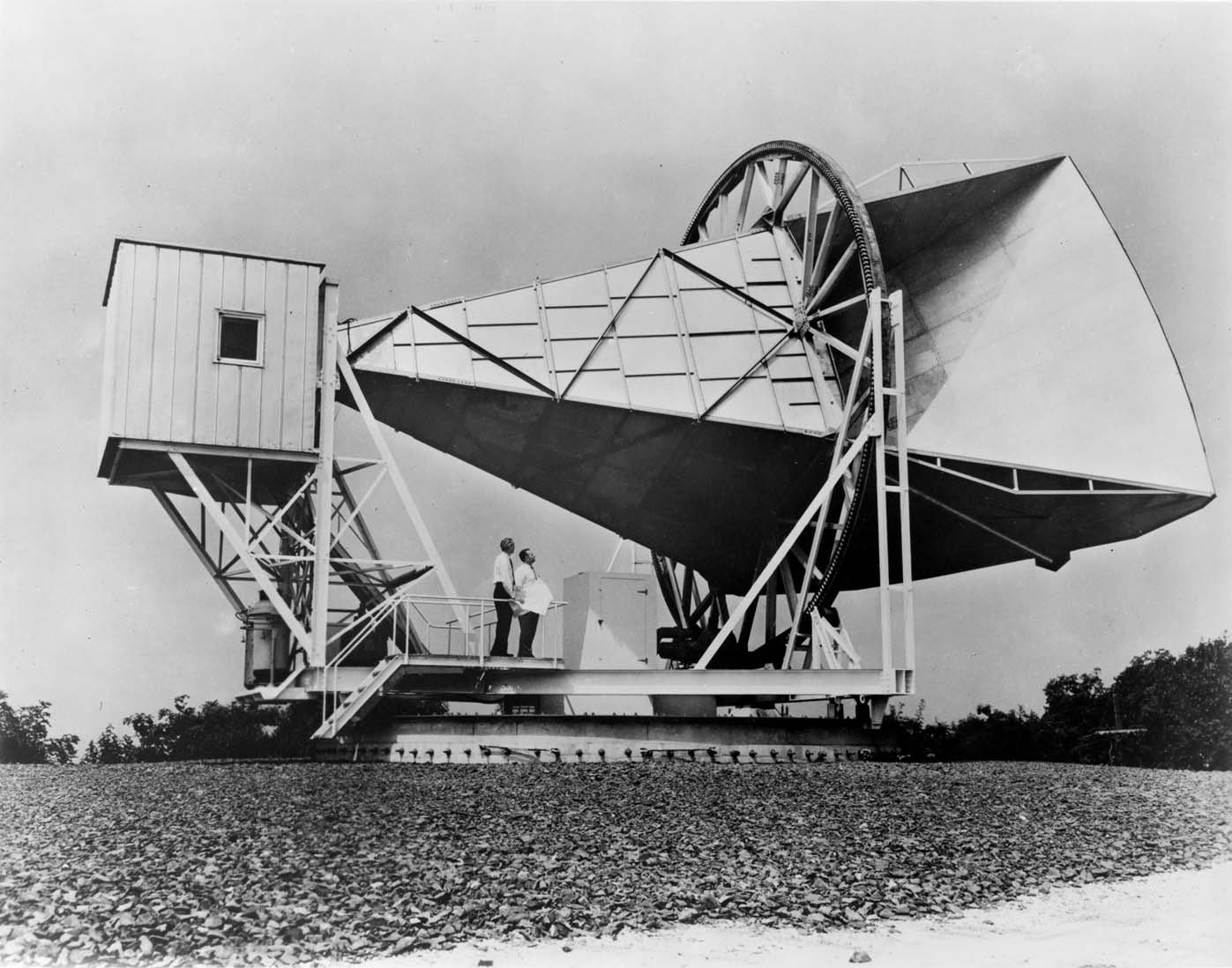 discovery Cosmic Microwave Background Radiation
                                                           Echo of the Big Bang
1980s – Cosmic Structure & the Cosmic Web
1970
        Yakov Zeldovich
         - Zeldovich formalism
         - theory of anisotropic gravitational collapse for the formation of structure in the Universe

1980
       Alan Guth, Alexei Starobinsky
        - Inflationary Big Bang universe
        - possible solution to the socalled horizon and flatness problems of standard Big Bang models
       - has become a key element of the standard Big Bang model

1982-1984
       Jim Peebles, Dick Bond, George Blumenthal
        - universe dominated by Cold Dark Matter

1983-1987
       Klypin & Shandarin 1983
       Davis, Efstathiou, Frenk & White 1985-1987
        - the first large computer simulations of cosmic structure formation
       - DEFW show that cold dark matter  based simulations produce a reasonable match to observations

1986
        de Lapparent, Geller & Huchra
        discovery of the Cosmic Web by the CfA2 survey “Slice of the Universe”
        - final confirmation of earlier suggestions/indictions of a weblike/cellular structure in the Universe 
        - by Einasto et al. (1980) while
         - later  the reality of the Cosmic Web got confirmed in an unambiguous fashion 
           by the maps of the 2dFGRS redshift survey (1997-2002)

1990
        George Efstathiou, Steve Maddox & Will Sutherland
         - APM survey:  computer processed measurement of the galaxy distribution on the southern sky
         - first direct detection and claim of the impact of a Cosmological Constant
Yakov Zeldovich                   (1914-1987):                  Cosmic Web
1990
       COBE CMB satellite, John Mather
        - precise measurement of the blackbody spectrum of the Cosmic Microwave Background
       - confirmation of blackbody nature of CMB, to a precision of 1 in 105, the strongest and ultimate evidence for 
          the reality of the Hot Big Bang 
       - T=2.725 K
       - Nobelprize physics 2006

1990
       COBE  CMB satellite, George Smoot
        - discovery of  tiny anisotropies in the CMB, 
        - the seeds of structure formation in the Universe
        - confirmation of the gravitational instability theory for structure formation in the Universe
        - provides the baby picture of structure of the Universe “only” 379,000 years after the Big Bang
        - Nobelprize physics 2006

1997-2002
        2dFGRS galaxy redshift survey
        - first large scale systematic survey of the spatial galaxy distribution
        - conducted with the 3.9m Anglo-Australian Telescope
        - mapped the positions of 232,155 galaxies in 2 narrow slices out to a redshift of 0.2
        - structure mapped is that of a Cosmic Web

1998
        Supernova Cosmology Project, High-Z Supernova Search Team, 
        lead by Saul Perlmutter, Adam Riess & Brian Schmidt
         - discovery of the acceleration of cosmic expansion 
         - provides first direct evidence for the existence of a non-zero cosmological constant
         - Nobelprize Physics 2012:   Perlmutter, Schmidt, Riess 

2000-
        Sloan Digital Sky Survey (SDSS)
Maj-- multi-filter imaging and spectroscopic redshift survey using a dedicated 2.5-m 
           wide-angle optical telescope at Apache Point Observatory in New Mexico
        - systematic mapping of the spatial galaxy distribution  in major regions of the nearby Universe
        - as yet around 2,000,000 galaxies
        - clustering consistent with the cold dark matter theory of cosmic structure formation, 
           including Cosmological Constant, the socalled CDM cosmology
Precision 
             Cosmology
Universe 380.000 yrs after Big Bang
13.8 Gyrs ago       (13.7980.037 Gyrs)
Temperature         T = 2.725480.00057 K
temperature/density fluctuations  (T/T<10-5)
Planck satellite map 
                    of the primordial Universe
21st Century  - 3rd Millennium:   Precision Cosmology
2000
        Witman et al., Bacon et al., Kaiser et al., van Waerbeke et al.    (4 independent groups)
        discovery/detection Cosmic Shear
         - gravitational lensing by cosmic mass distribution
        - induced by the dominant dark matter component in the cosmic mass distribution
        - proviedes a new and competitive probe of cosmological parameters

2003
        WMAP   CMB satellite
        - Wilkinson Microwave Anisotropy Probe, 
        - US satellite mission measuring the CMB to subhorizon scales
        - mapping of cosmic acoustic waves and measurement angular  fluctuation spectrum
        - opening era of Precision Cosmology
        - establishes accurate age determination of the Universe:  13.7 Gyr
        -  establishes that the Universe has zero curvature  (flat Universe)
        -  established reality of Cosmological Constant/Dark Energy


2005
        Cole et al. ,  Eisenstein et al.
        discovery Baryonic Acoustic Oscillations
        - from the maps of galaxy distribution from the 2dFGRS and SDSS galaxy redshift surveys, the first 
          detection of the remnant acoustic oscillations:  remnant of the primordial sound waves 
        - new probe that confirms realiyt of Dark Energy/Cosmological Constant

2013-2018
        Planck CMB satellite
        - European satellite mission measuring the CMB to unprecedented detail and accuracy
       -  maps the polarization of the cosmic microwave background
       -  detects the gravitational lensing of the CMB
       -  establishes the age of the Universe  to 13.8 Gyr
2015-2017
        LIGO  discovery of gravitational waves 
        - Largest and most ambitious project ever funded by (US) NSF 
        - Confirmation of General Theory of Relativity, to amazingly high precision
        - 6th discovered event:  aug. 2017, collision 2 neutron stars:     velocity of gravity = velocity light
        - Nobelprize physics 2017:   Weiss, Thorne, Barish
        - entirely new window on the Universe
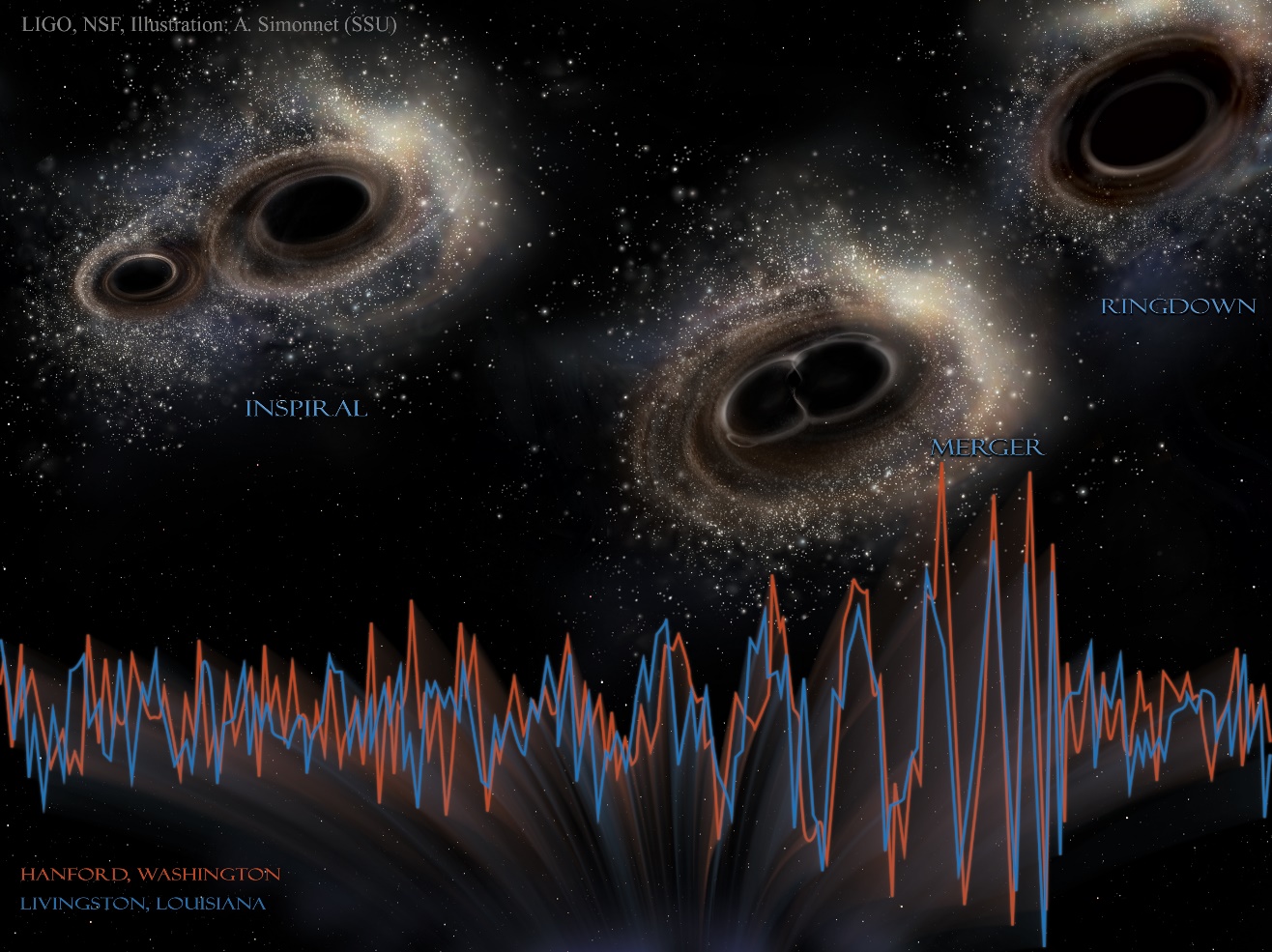 Inflationary Universe